Extended Faculty Meeting
March 30, 2016
As you are coming in, make sure you are in a home group.
Each group max is 14
10 groups total
In your group, find a partner.
OBJECTIVES:
LONG TERM LEARNING OBJECTIVE: Implement the “Top 7” Instructional Strategies in our classrooms with purpose, consistency, and frequency
By the end of the day, we will be able to:
Recognize the importance of these “Top 7” instructional strategies
   Explain and describe what the “Top 7”               Instructional Strategies are and how it could look like  in the classroom
[Speaker Notes: Robin - 1 min
Purpose:  Let teachers know that instructional strategies can be very simple, and that a lot of these strategies WE ARE ALREADY DOING IN our classroom - let’s recognize the top 7.]
1. Curriculum2. Literacy, and3. Instruction
“For the great preponderance of our schools, focussing on these three areas will have a stronger effect on school improvement than any other options available to us."
						- Mike Schmoker
[Speaker Notes: Robin - 1 min
Purpose:  Let teachers know that instructional strategies can be very simple, and that a lot of these strategies WE ARE ALREADY DOING IN our classroom - let’s recognize the top 7.]
Top 10 Instructional Strategies
Top 7
Clear Learning Objective
I Do, We Do, We Do, You Do 
Concrete to Pictorial to Abstract
Think-Pair-Share 
Writing
Questioning Strategies
Descriptive Feedback
[Speaker Notes: Robin - 1 min]
Why these 7 Strategies?
(Defending Our Thinking)
Focused and Simple
Strategies come from M. Schmoker and other researchers
Easy to Implement 
Probably already doing many of them
But we need to ensure Purpose, Consistency, Frequency
[Speaker Notes: Robin - 2 min]
Jigsaw Activity: Home Groups
Before we get started, turn to your partner and  tell each other what the two objectives for the day will be.
In your home groups, give each pair a page from the packet on your tables.
With your pair, please go to your expert group (area of room which corresponds to the number your pair has.)
4
3
2
5
1
7
6
Front of Library
Jigsaw Activity: Expert Groups
The number that you have corresponds to the instructional strategy that your new grouping will be responsible for.
Your expert group will need to do the following:
Create a simple graphic or visual for the instructional strategy on your worksheet (3 minutes)
Create a 1-2 minute skit of how it could look like in a classroom to present to the rest of the faculty (5 minutes)
Jigsaw Activity: Report Back
Thank you – YOU GUYS ROCK!
Before you head back to your home group, go over with your pair what you will be reporting back about your chosen instructional strategy.
Definitions, A-ha moments, and other things that popped up in your expert groups.  
You will only have two minutes to report back when you get back to your home groups.
Please go ahead and begin now.
Please go back to your home groups.
Jigsaw Activity: Report Back
Thank you once again for following directions so quickly.
In your home group, each pair will now have 2 minutes to go over each of the instructional strategies.  We will start with #1.  Please go ahead and start now.
If sole can follow directions, you can too!
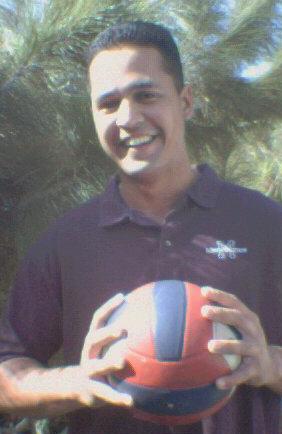 Top 7 Instructional Strategies
Clear Learning Objective (Focus)
Written and Discussed by Teacher and Students (pg. 53)
I Do, We Do, We Do, We Do, You Do (Model)
Modeling, samples, exemplars (pg. 53-54)
Concrete to Pictorial to Abstract (Connect)
Connecting to previous learning 
Jerome Bruner-- You experience it, visualize and then can think about it abstractly
[Speaker Notes: Each strategy goes up while the pair reports back for 2 minutes.  This and the next 2 slides will take about 14 minutes to do (7X2 min).]
Top 7 Instructional Strategies, cont.
Think-Pair-Share (Talk)
”Teaching is mostly listening but learning is mostly talking.  Talk comes before writing.” 
Writing (Write)
e.g. checking for understanding and formative assessment
Top 7 Instructional Strategies, cont.
Questioning Strategies (Reflect)
Wait Time
Open Ended:  “Why?” , “Are you sure?” , “Explain your thinking.”, “Can you say it in a different way?”
Random selecting students (e.g. popsicle sticks)
Descriptive Feedback 
Individual Conferencing
Students must know what to do to improve
More important than a letter grade
Summary: Modeling of Strategies
Clear Learning Objective – Beginning, Middle, and End of Faculty Meeting
I Do – (Top 7 List), We Do (3X) – (Jigsaw Activity), You Do – (In your classrooms)
Concrete  Pictorial  Abstract
		Definitions  Visuals  Skits
Think-Pair-Share  Discussions
Writing  Reporting Back & Exit Pass
[Speaker Notes: Barbara – Goes over how some of the instructional strategies were utilized in today’s meeting.  All were actually used in the meeting.  We just want to highlight the most prevalent.]
Summary: Modeling of Strategies
Questioning Strategies – Why these 7 strategies? 
Descriptive Feedback – Facilitators providing feedback during discussions
[Speaker Notes: Barbara – Goes over how some of the instructional strategies were utilized in today’s meeting.  All were actually used in the meeting.  We just want to highlight the most prevalent.]
Summary: This Time, Let’s Do It!
WE KNOW what a sound curriculum looks like 
	(Power & Priority Standards)
 WE KNOW that structurally sound lessons will significantly increase student achievement 
	(Instructional Strategies)
 WE KNOW that students need to do lots of meaningful reading and writing in ALL content areas 
	(Formative Assessments)
 WE KNOW that this will only work if we are committed and willing to monitor it!
[Speaker Notes: Barbara – Continues to summarize and wrap up that everything we are doing are all intertwined and connected.  We are moving in the right direction!]
Announcements
Congratulations Joanna Kobayashi
Registrar Announcements
STAR Walkthroughs – Dates Tentative
Admin Announcements
HSTA Time -??
[Speaker Notes: Barbara – Closes the meeting with the following slide.]
THANK YOU!
Have a Great 4th Quarter
[Speaker Notes: Barbara – Closes the meeting with the following slide.]
How these strategies work together to support learning:
I Do, We Do, We Do, You Do)
I do -- Modeling & Demonstrating Objective
We do -- Think Pair Share, discussion, turn and talk, questioning, concrete to pictorial to abstract
We do --Check for understanding, formative assessments, guided practice, objective
You do--Argumentative writing, speaking, culminating task, summative assessments
Focus:  Elevating the Essentials
To Radically Improve Student Learning, Chapter 3
Clear Learning Objectives
Anticipatory Set – Connecting to Previous Learning
Modeling/Demonstrating
Guided Practice
Brief and frequent intervals for practice
Practice in pairs and in occasion in groups
Focus:  Elevating the Essentials
To Radically Improve Student Learning, Chapter 3, cont.
5)  Checks for Understanding
Circulate, observe, & listen
Random sampling of students in pairs
Signals (thumbs up/down, red/green/yellow, popsicle sticks)
Dry erase boards with answers
Comparison:
Hattie – 
Self Report Grades - Learning Objectives (1.44)
Brain Based Instruction (Concrete, Pictoral Abstract)(1.28)
Formative Evaluation – Checks for Understanding (0.98)
Microteaching (0.88)
Acceleration (0.88)
FOCUS – 
Clear Learning Objectives
Anticipatory Set – Connecting to Previous Learning (Concrete-Pictorial-Abstract)
Modeling/Demonstrating (I DO)
Guided Practice ( WE DO, WE D0, WE DO)
Brief and frequent intervals for practice
Practice in pairs and in occasion in groups
Checks for Understanding (YOU DO)
Circulate, observe, & listen
Random sampling of students in pairs
Signals (thumbs up/down, red/green/yellow, popsicle sticks)
Dry erase boards with answers